Кейс от компании
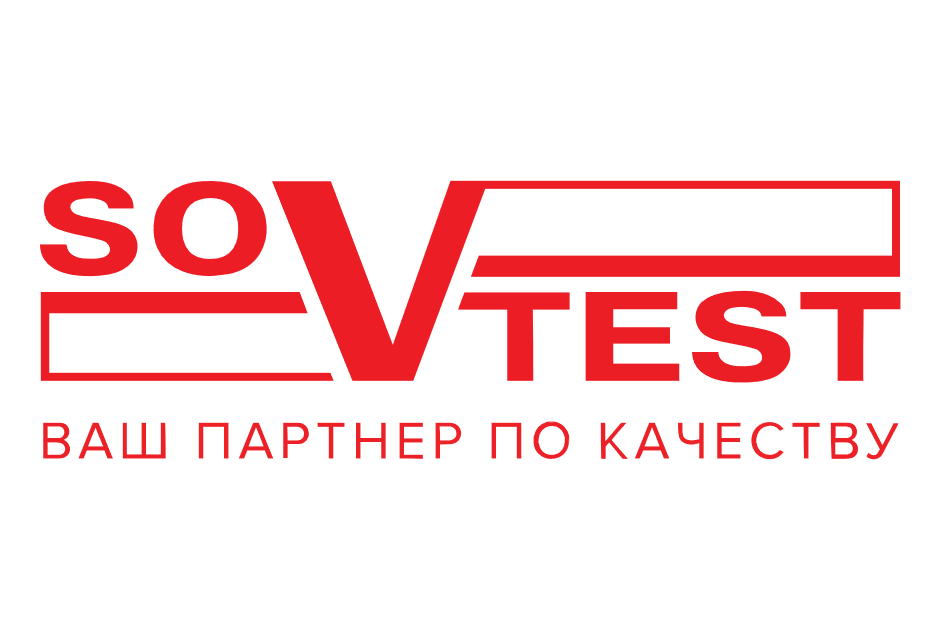 SWSU Case Championship 2022
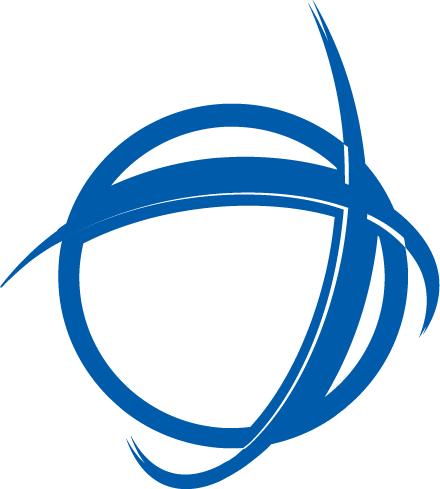 Секция
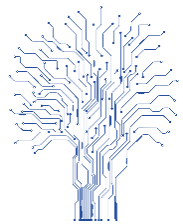 Кейс
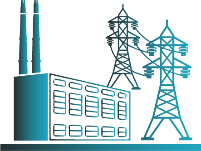 Очистка турбинного конденсата
ЭнергоТех
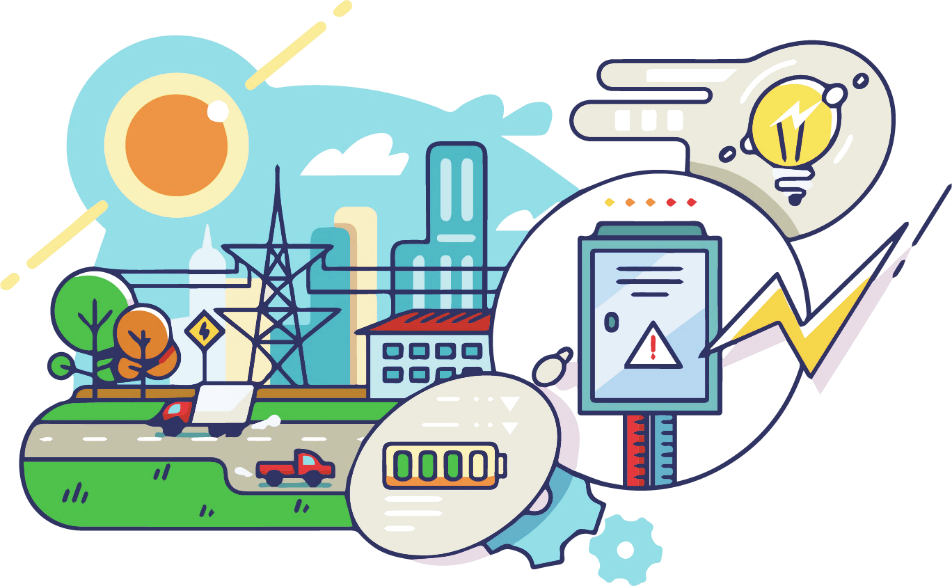 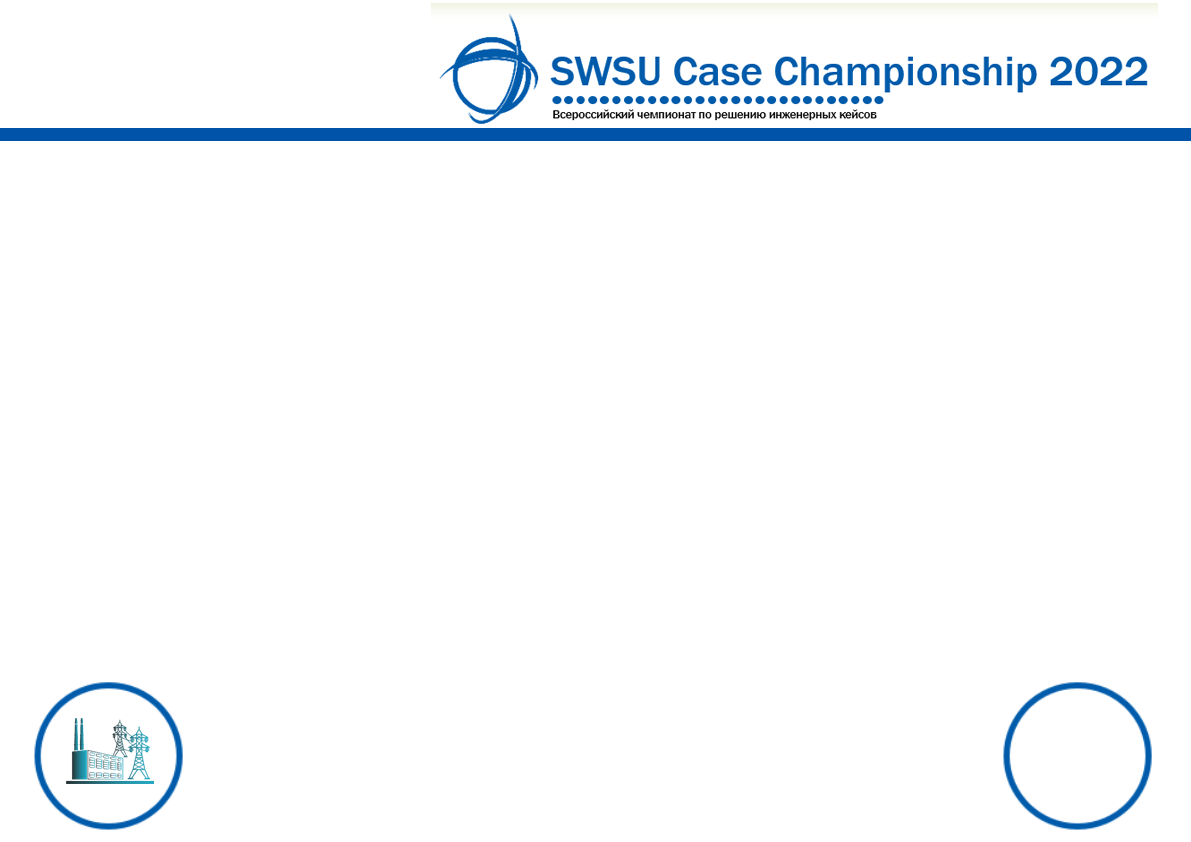 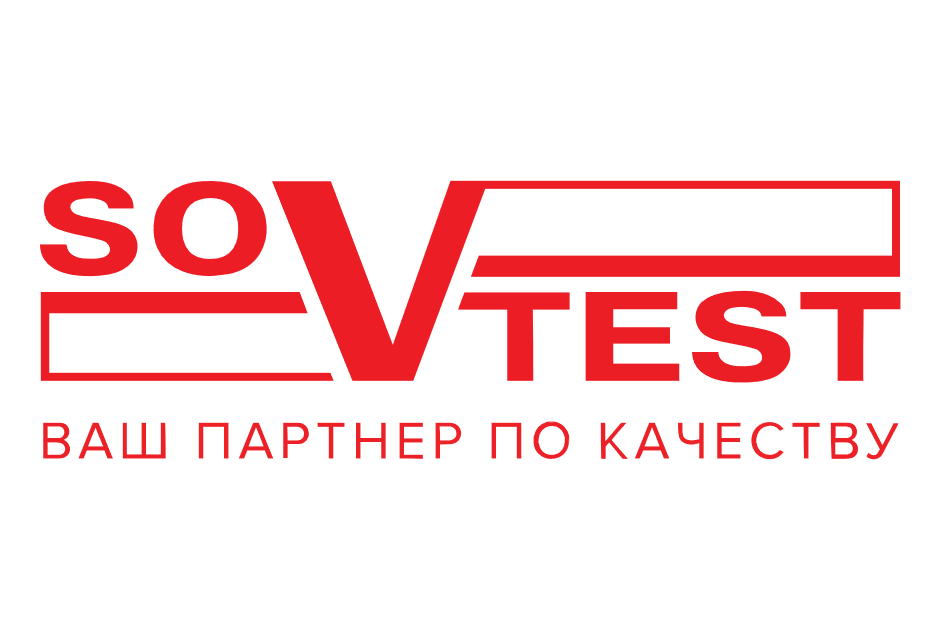 Информация о компании
Инжиниринговое предприятие «Совтест АТЕ» 31 год занимается оснащением предприятий России и СНГ современным оборудованием для производства и тестирования радиоэлектроники и электротехнических изделий. Предприятие осуществляет передачу заказчикам технологий разработки и производства высокотехнологичной продукции. 
«Совтест АТЕ» - лидер в области тестовых решений. 
Предприятие разрабатывает и внедряет на собственном заводе информационные системы управления производством, основанные на концепции «Индустрия 4.0». Технологии будущего «Совтест АТЕ» реализует уже сегодня.
2
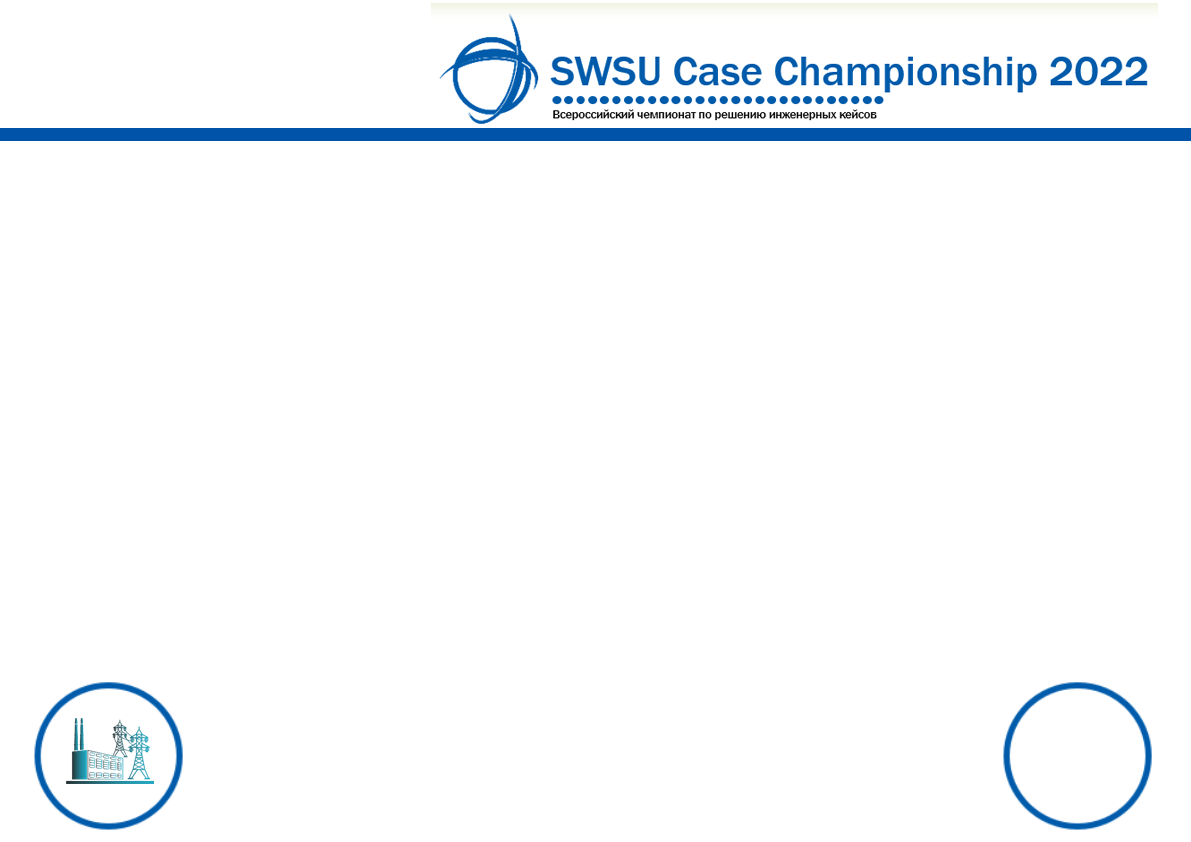 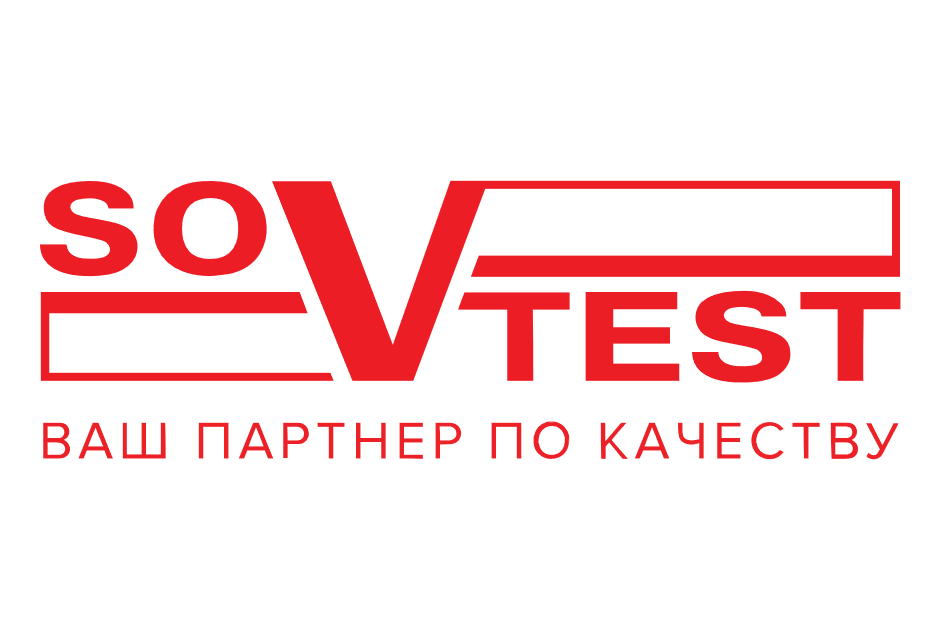 Описание проблемы
Имеется оборудование шкаф сухого хранения (ШСХ). Задача ШСХ обеспечивать хранение катушек с SMD компонентами. При выдаче комплектации на производство, комплектовщик вручную находит и забирает с полок необходимые катушки. Процесс комплектования заказа, таким образом, занимает продолжительное время.
3
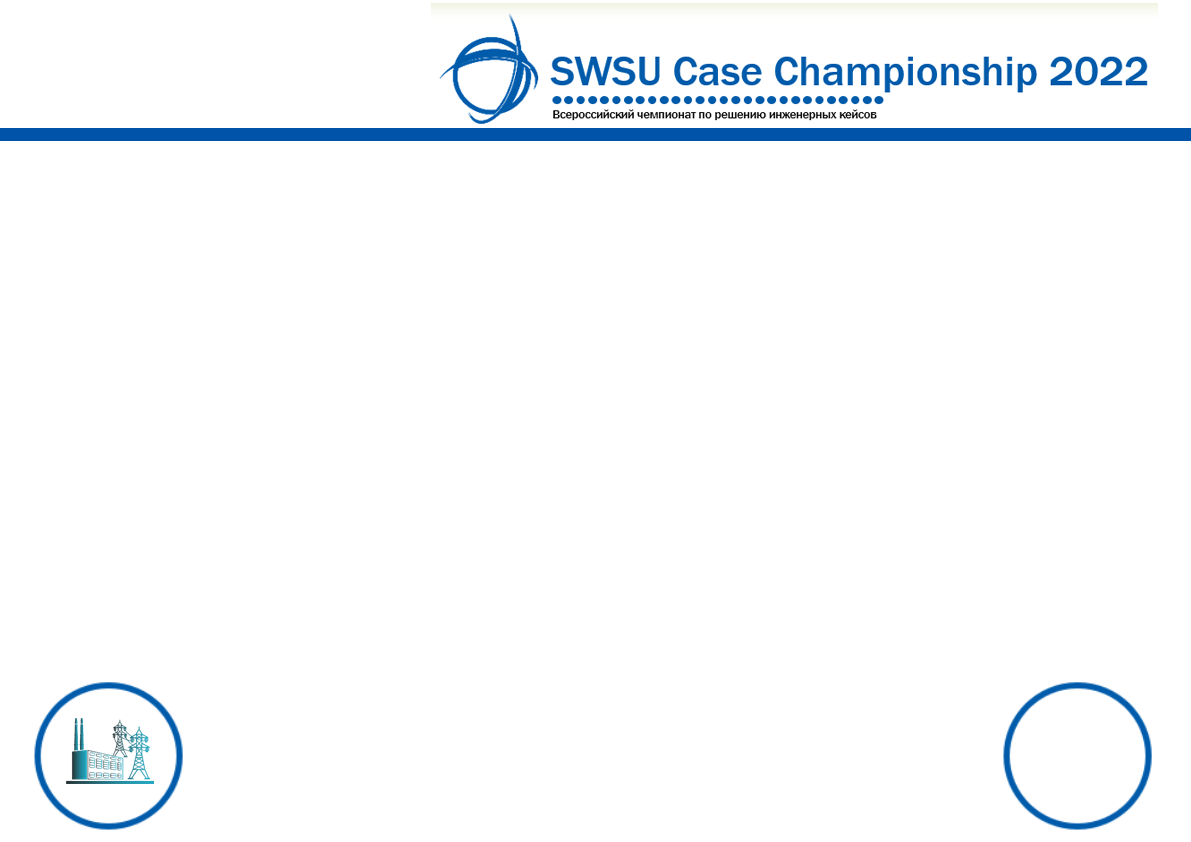 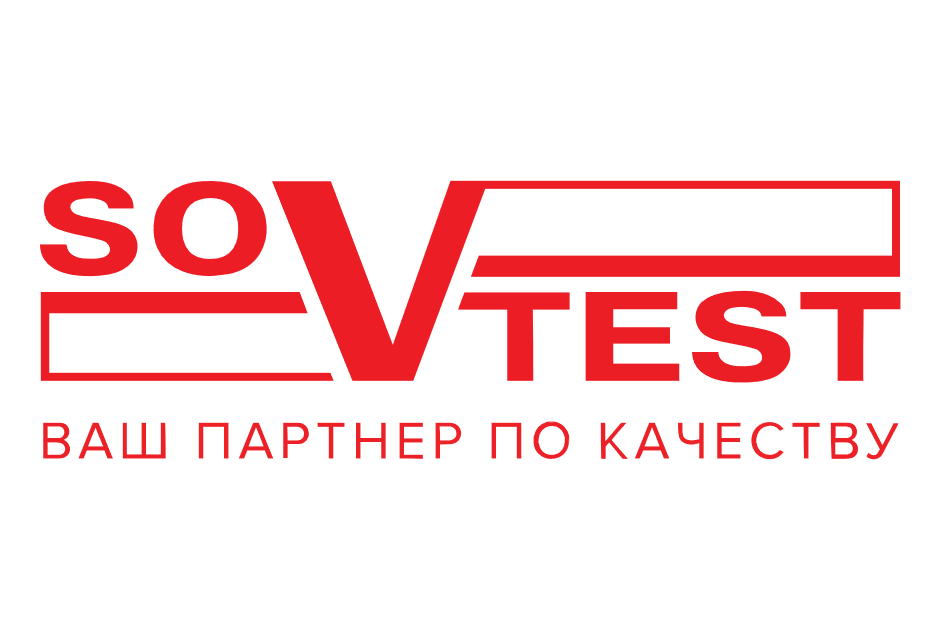 Исходные данные
Диаметр катушек для хранения SMD компонентов 260 мм, 180 мм. Модель полок САТЕ.421411.010.01.05.00.000 - СБ Полка.PDF  САТЕ.421411.010.01.05.00.000 - Спецификация.PDF
4
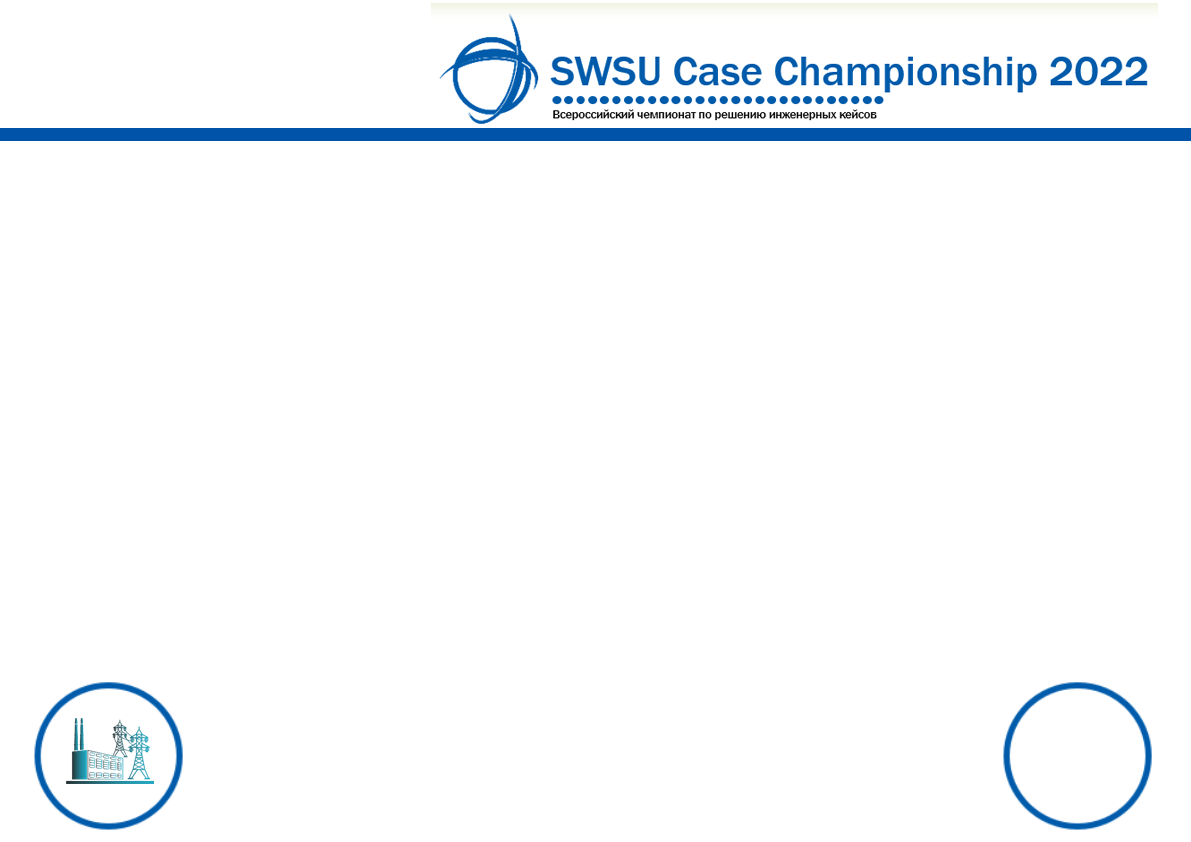 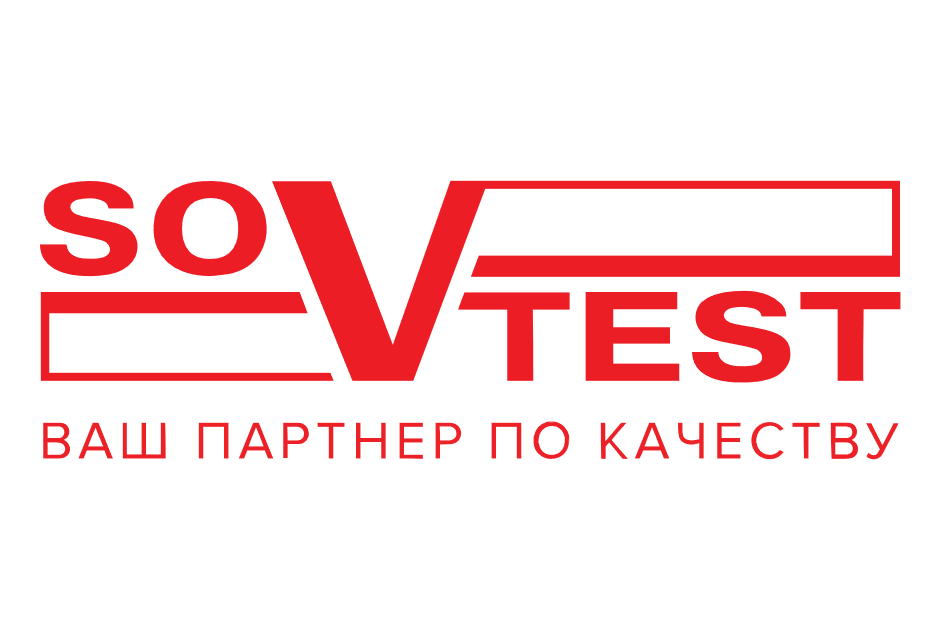 Задачи
Автоматизировать процесс комплектования заказа, для чего:
- Разработать механическую систему хранения катушек для SMD компонентов для полок ШСХ. 
- Разработать систему подсказок для комплектовщика, которая бы явным образом указывала на требуемую катушку/катушки, которую он должен взять с полки. Система подсказок должна интегрироваться с некой системой ERP (например, 1С ERP), в которой содержится спецификация заказа. Данная спецификация должна передаваться в систему управления подсказками и далее реализовываться режим последовательного интерактивного набора требуемого заказа.
5
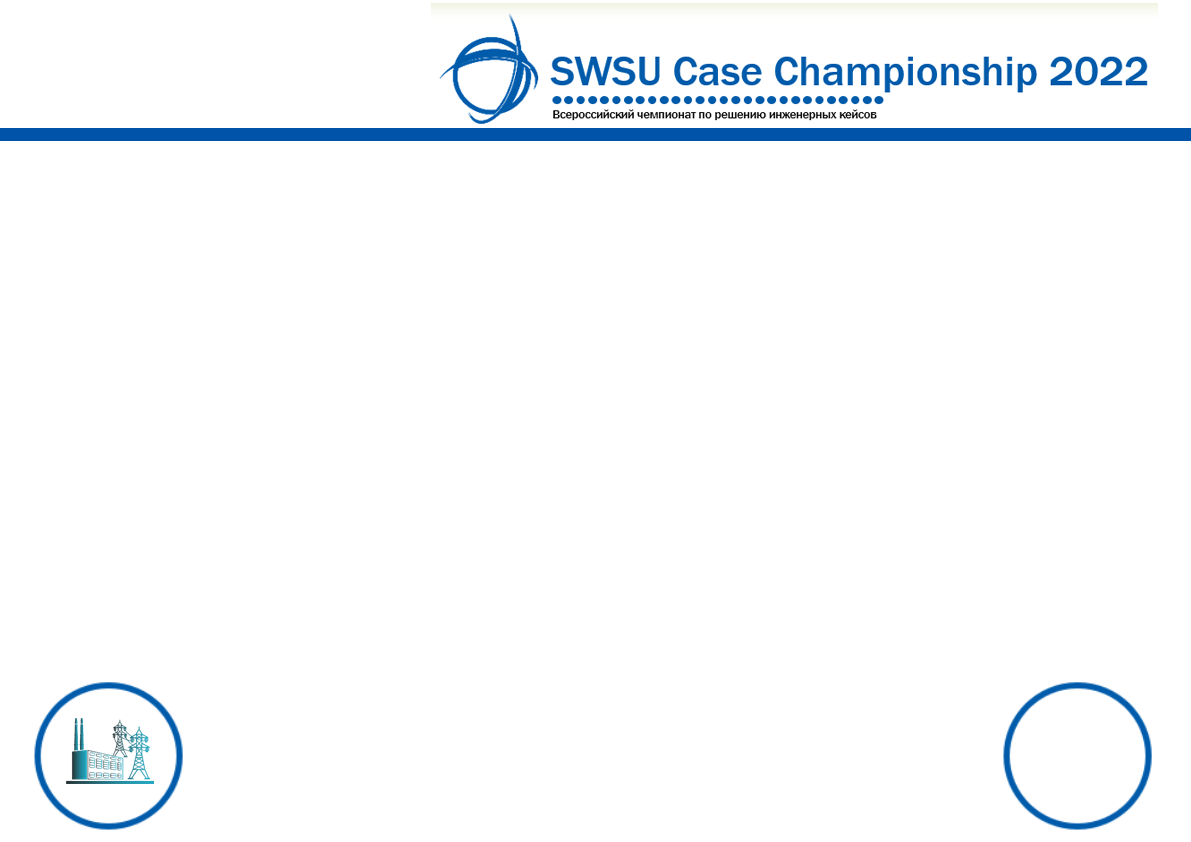 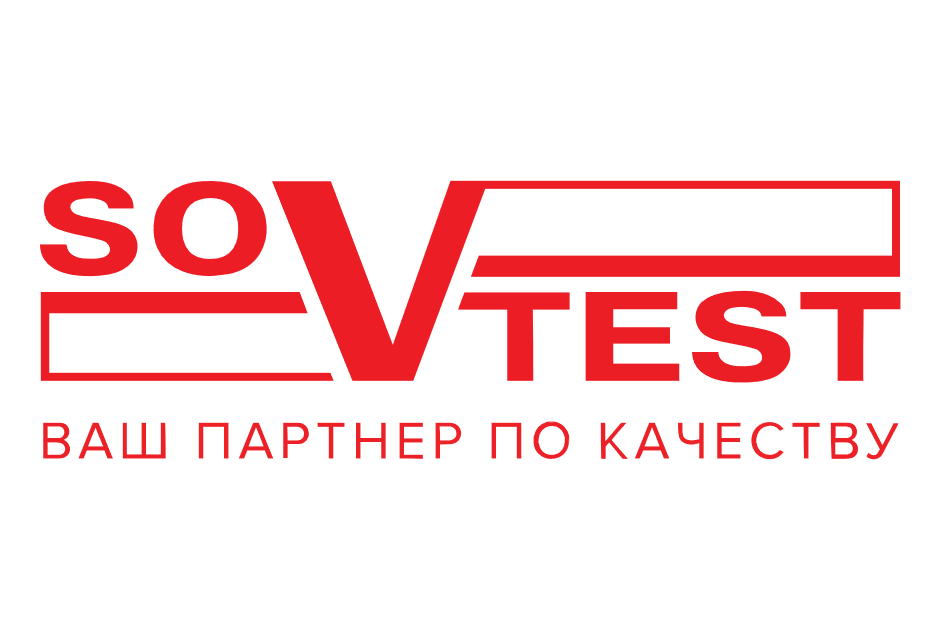 Требования к оформлению
Презентация Microsoft Office PowerPoint не более 20 слайдов формата А3, включая: 

Слайд 1. Титульный слайд, который должен содержать следующею информацию: название кейса, логотип команды, ФИО капитана, ВУЗ, контакты.

Слайд 2. Представление команды: фотография, ФИО, специальность, курс, опыт участия в других кейс-чемпионатах каждого участника. Дополнительная информация о профессиональных компетенциях участников и достижениях команды.

Основными критериями оценки представленных на конкурс решений являются:
реализуемость решения
проработанность решения
оценка экономического эффекта
оригинальность и инновационность
презентация
6